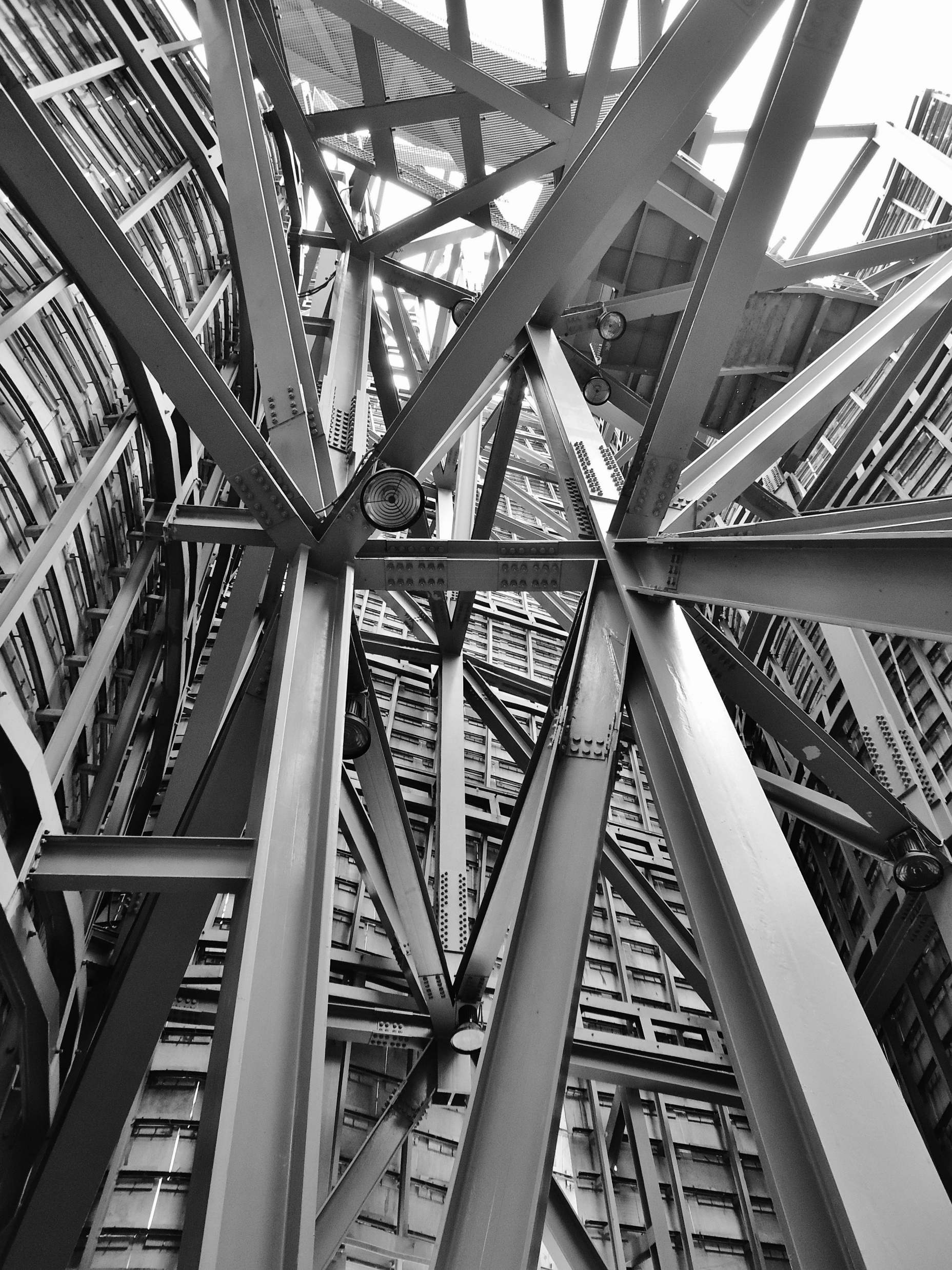 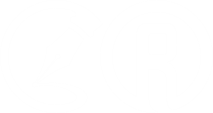 XII Международная научная конференция 
ИТ-СТАНДАРТ 2024
XIII Международная научная конференция 
ИТ-СТАНДАРТ 2024
О перспективах SMART-стандартизации. IT решения для работы с "умными" документами
О перспективах SMART-стандартизации. IT-решения для работы с «умными» документами
СЕРГЕЙ ТИХОМИРОВ,
Генеральный директор АО «Кодекс», 
председатель ПТК 711 «Умные (SMART) стандарты»
СЕРГЕЙ ТИХОМИРОВ,
Генеральный директор АО «Кодекс», 
председатель ПТК 711 «Умные (SMART) стандарты»
23 мая, 2024Москва
22 мая, 2024Москва
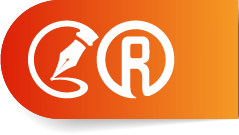 КОЛЛЕГИ!
Я ХОЧУ ПОГОВОРИТЬ ПО ДВУМ ТЕМАМ:
IT-РЕШЕНИЯ В СТАНДАРТИЗАЦИИ – ЭТО ВАЖНО
1
СТАНДАРТИЗАЦИЯ В IT – ЭТО ВАЖНО
2
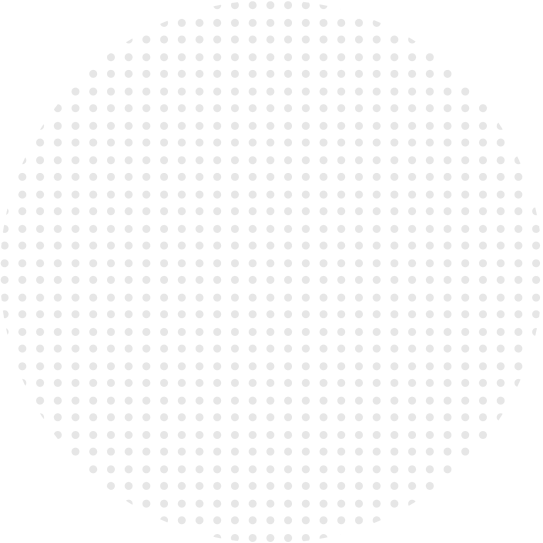 БОГАТЫЙ РУССКИЙ ЯЗЫК ПОЗВОЛЯЕТ ПЕРЕСТАВИТЬ ПАРУ СЛОВ 
И ПОЛУЧИТЬ ДРУГОЙ СМЫСЛ
СТАНДАРТИЗАЦИЯ В IT. 
ХОЧЕТСЯ РАЗОБРАТЬСЯ В ПОНЯТИЯХОБ ИНФОРМАЦИОННЫХ (ЦИФРОВЫХ) ТЕХНОЛОГИЯХ
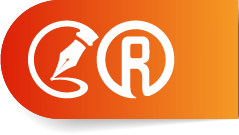 Ключевым все-таки я считаю понятие ИНФОРМАЦИОННАЯ СИСТЕМА.
Ссылаюсь на закон
«Об информации, информационных технологиях и о защите информации» от 27.07.2006 № 149-ФЗ.
И на множество других правовых актов.
ГОСТ Р 59853-2021 «Автоматизированные системы. Термины и определения».
ГОСТ 34.201-2020 «Комплекс стандартов на автоматизированные системы».
«Информационная система»; «Автоматизированная система»; «Информационная автоматизированная система».
В итоге я считаю синонимами понятия:
ДАЛЕЕ
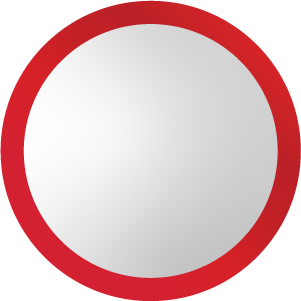 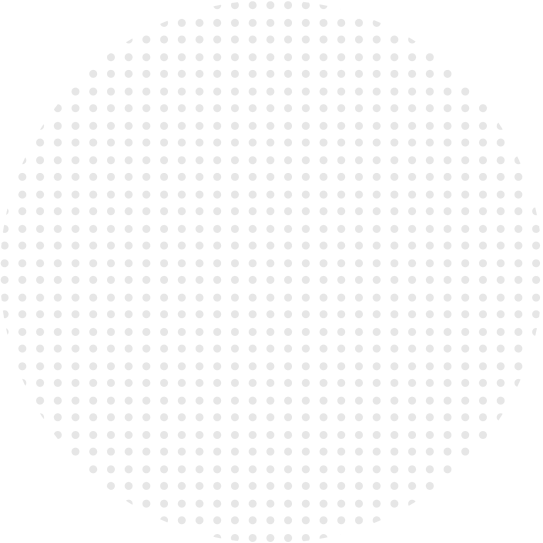 !
Серия ГОСТов 34 на автоматизированные системы должна распространятьсяна все разработки информационных технологий.
Поэтому хочется привести в порядок нормативные документы и их применение. 
Разобраться с 19 серией ГОСТов на программное обеспечение. Все эти документы об одном и том же!
Создание и эксплуатация информационных систем, которые реализуются с помощью программного обеспечения.
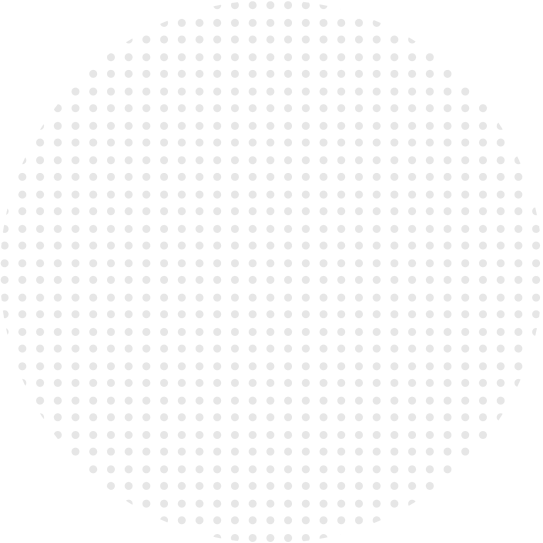 О ПОНЯТИЯХ.
ЧТО ТАКОЕ ПЛАТФОРМА? ИНФОРМАЦИОННАЯ ПЛАТФОРМА. ЦИФРОВАЯ ПЛАТФОРМА.
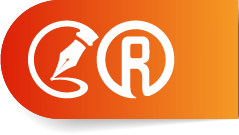 Если набрать поисковое слово «платформа», ответ может быть таким:
ПЛАТФОРМА:
- это программная и аппаратная среда (среды), в которой работает пользовательский агент
- и одновременно конструктивная часть низа обуви……
Что такое цифровая платформа?
Я склоняюсь, что это определение ближе ГОСТ Р 53622-2009:
АППАРАТНО-ПРОГРАММНАЯ ПЛАТФОРМА – Единый комплекс средств вычислительной техники  и системных программ.
ЦИФРОВАЯ ПЛАТФОРМА – это то же самое, только есть варианты:
Аппаратная платформа (Data-центр), 
Функциональная платформа,
Цифровая платформа «Камаз» – Kamotive – предназначается для автомобильной промышленности.
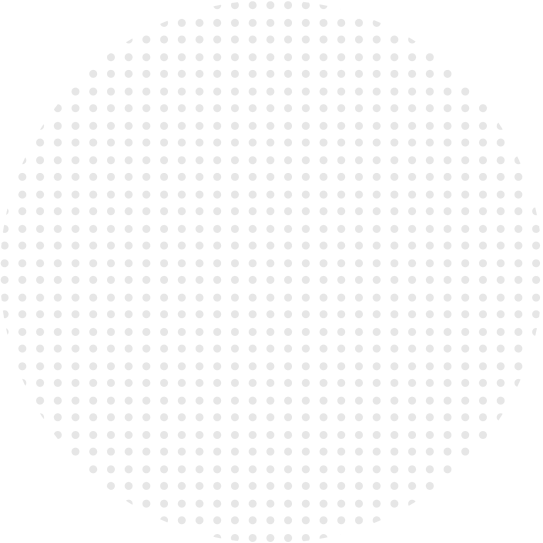 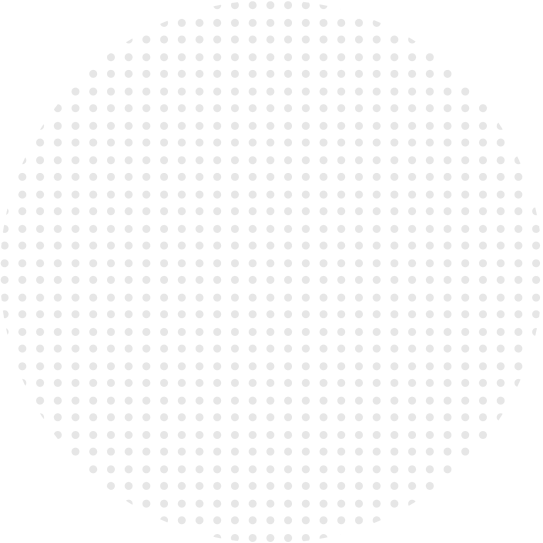 СТАНДАРТИЗАЦИЯ В IT. 
ГОСТ ISO/IEC17788-2016
Облачные вычисления                ТК 22
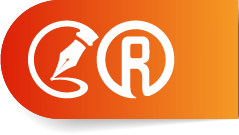 Говорит о том, что «облачные вычисления – парадигма для возможности сетевого доступа к масштабируемомуи эластичному пулу физических или виртуальных ресурсов».
Это – техническое облако!
Существуют функциональные облака (например, Техэксперт – управление нормативно-техническими документами), которые могут встраиваться в технологические облака.
Функциональные облака – это информационные системы, которые должны разрабатываться по стандартам 34 серии ГОСТов, а также 17, 53, 59 ГОСТ Р.
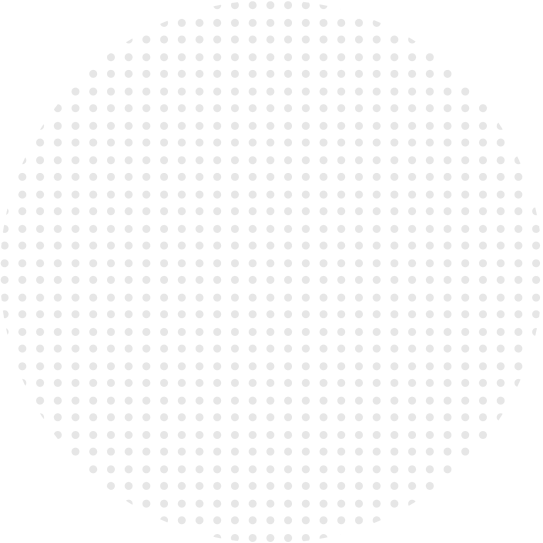 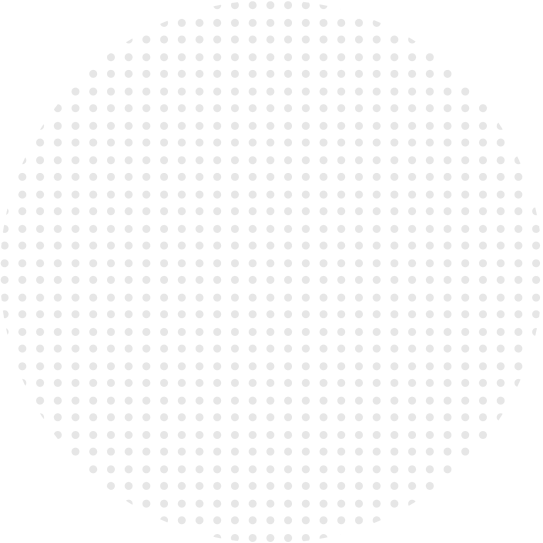 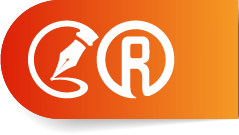 СТАНДАРТИЗАЦИЯ В IT. 
ХОЧЕТСЯ РАЗОБРАТЬСЯ В ПОНЯТИЯХ ОБ ИНФОРМАЦИОННЫХ (ЦИФРОВЫХ) ТЕХНОЛОГИЯХ
А что такое «информационный сервис»?
Есть ГОСТ Р 59167-2020. «Стандарт информационных сервисов EPC (EPCIS)» (международный стандарт).
Он непонятен. Что такое EPS и что такое архитектура систем GS1?Нет у нас Политики в сфере интеллектуальной собственности GS1.
И тогда – что мы называем: Информационный сервис?
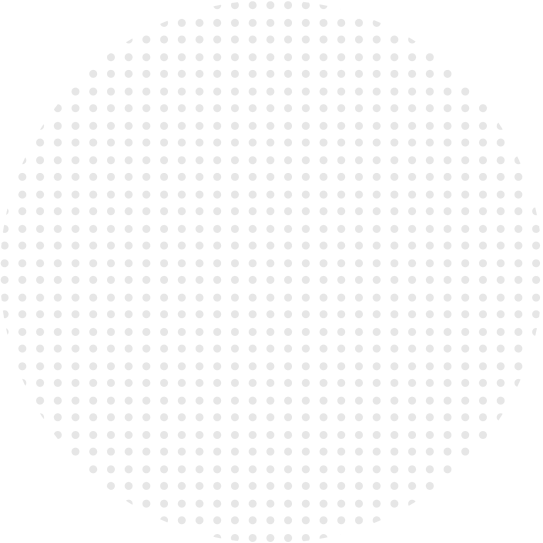 Мы в ПНСТ 864-2023 определили: 
Информационный сервис – компонент информационной системы. Следовательно, в процессах создания информационных сервисов следует применять ГОСТы 34 серии, которые определяют создание информационных (автоматизированных) систем.
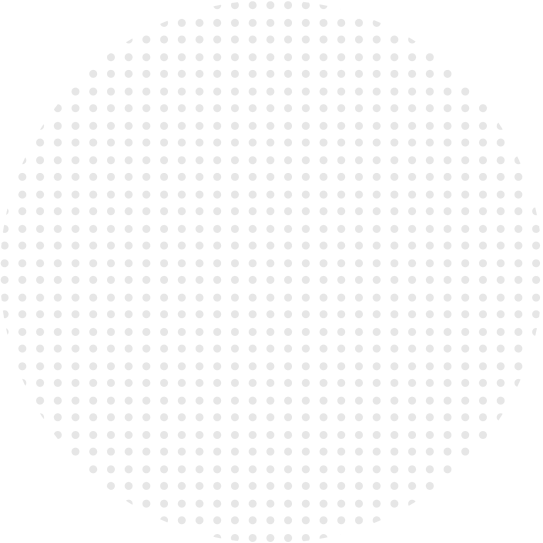 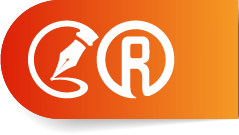 ЖИЗНЕННЫЙ ЦИКЛ «ИЗДЕЛИЯ» В ОБЛАСТИ 
IT-«ИНФОРМАЦИОННОЙ СИСТЕМЫ»
ЭСКИЗНЫЙ ПРОЕКТ
ТЕХНИЧЕСКИЙ ПРОЕКТ
РАБОЧАЯ ДОКУМЕНТАЦИЯ
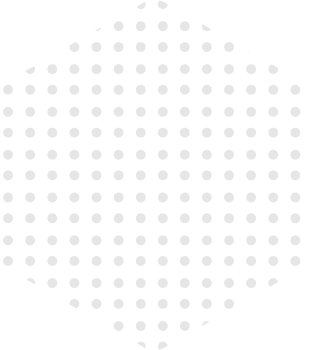 КОНЦЕПЦИЯ
ТЗ
МАКЕТ
РЕГЛАМЕНТНЫЕ РАБОТЫ С ЗАКАЗЧИКОМ
ТЕСТИРОВАНИЕ
СОГЛАСОВАНИЕ С ЗАКАЗЧИКОМ
НОВОВВЕДЕНИЯ
ВХОЖДЕНИЕ В ИНФРАСТРУКТУРУ  ЗАКАЗЧИКА
ПРИЕМКА – ПЕРЕДАЧА СИСТЕМЫ
СОПРОВОЖДЕНИЕ
ЗАЩИТА ИНФОРМАЦИИ
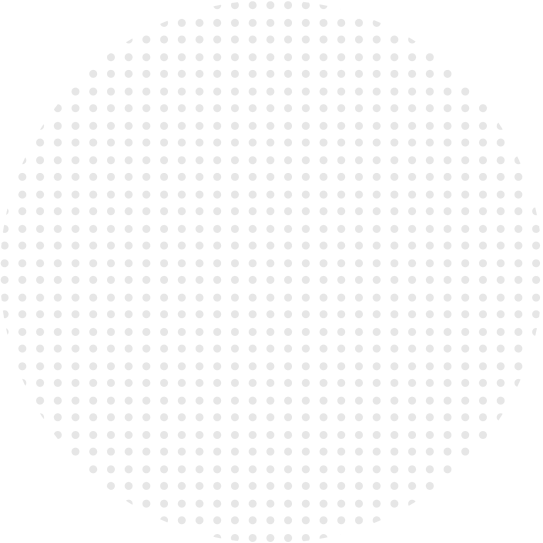 СТАНДАРТИЗАЦИЯ IT.МЫ ДОЛЖНЫ ЗНАТЬ ВСЕ, ЧТО ДЕЛАЕТСЯ В МИРЕ.
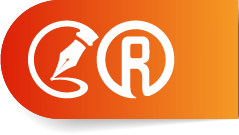 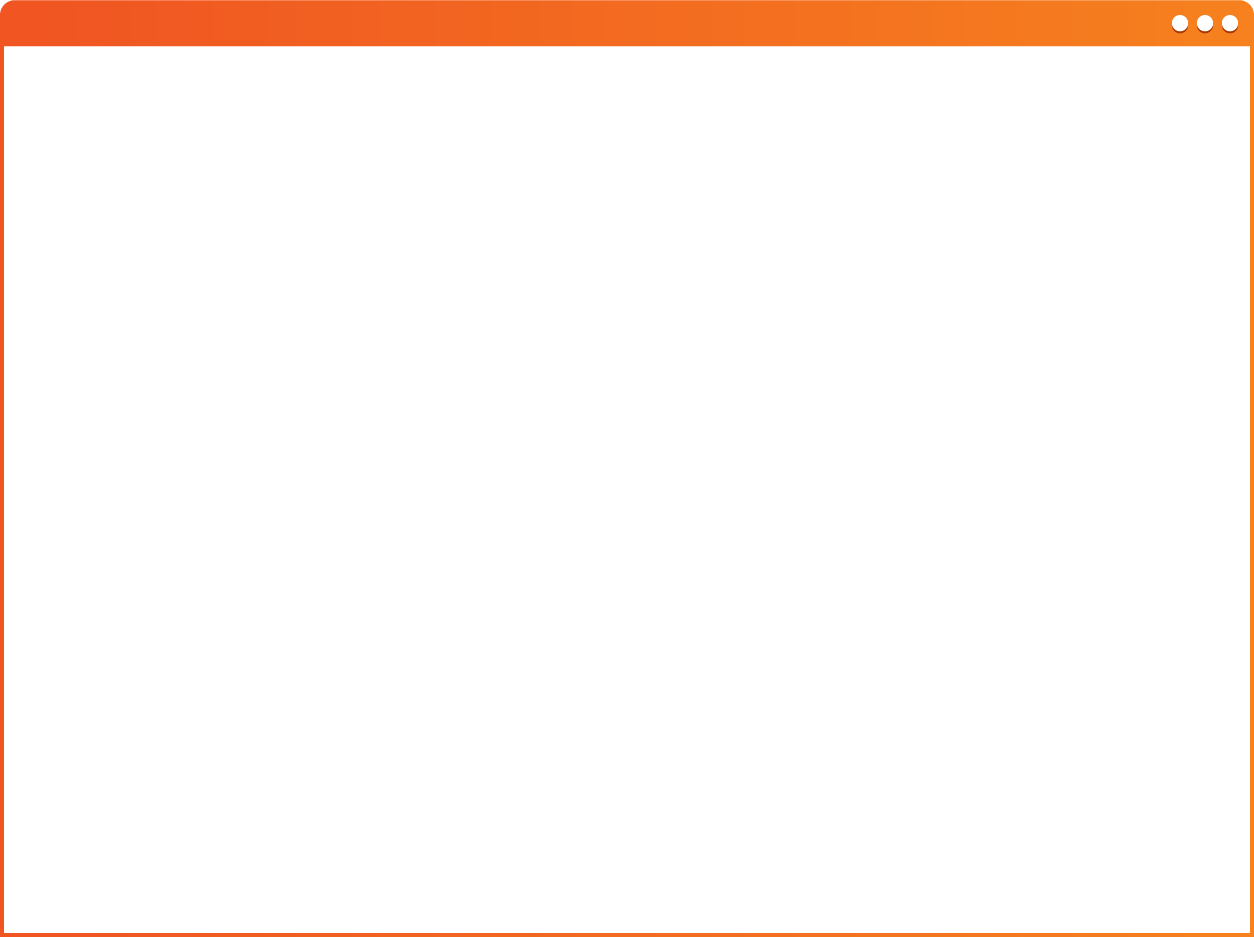 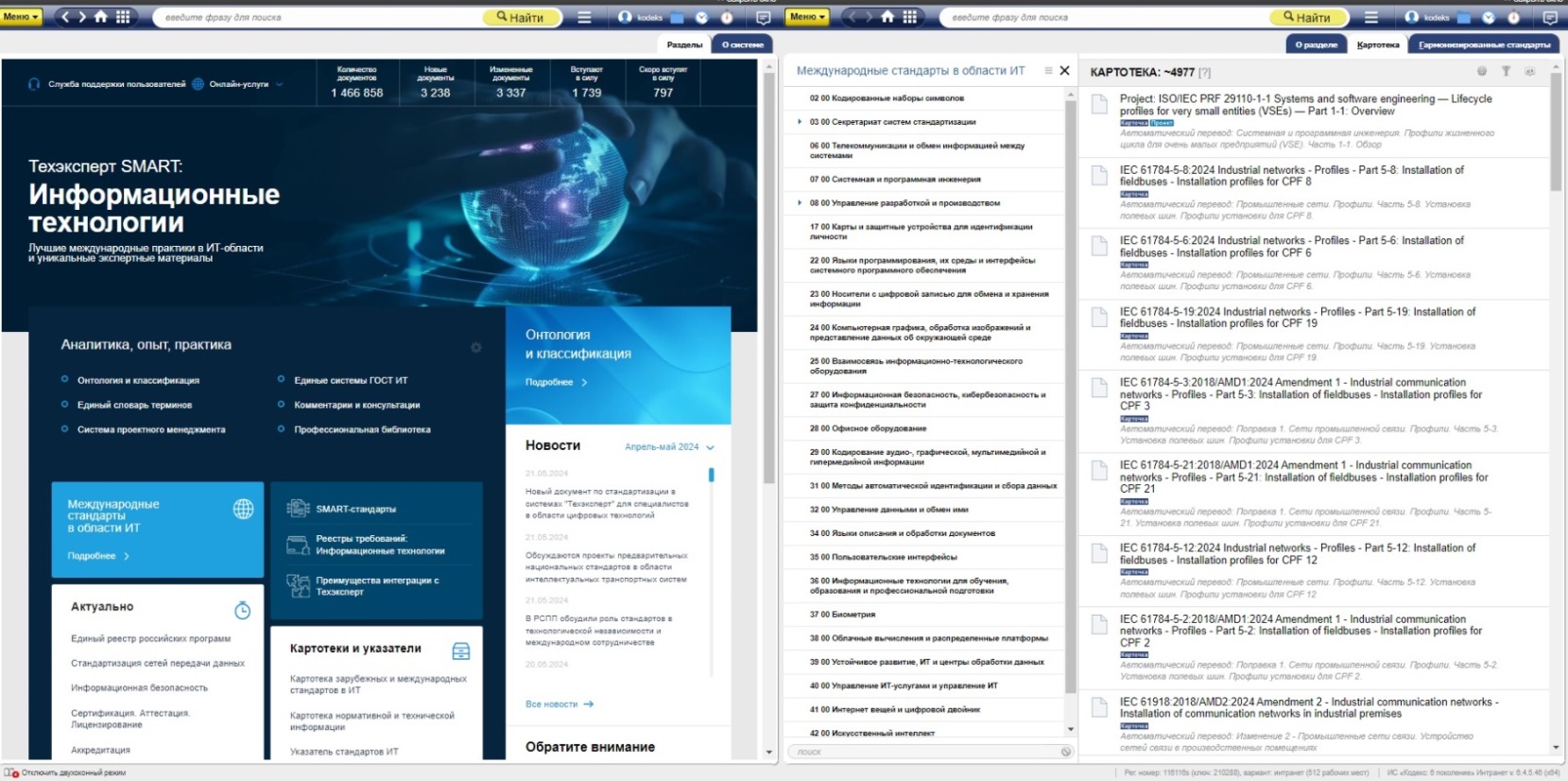 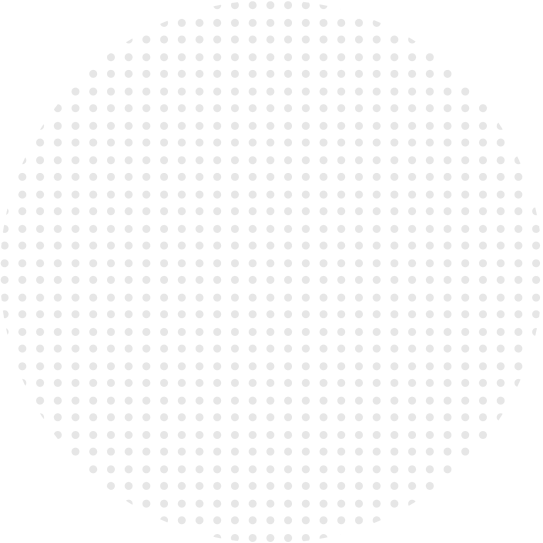 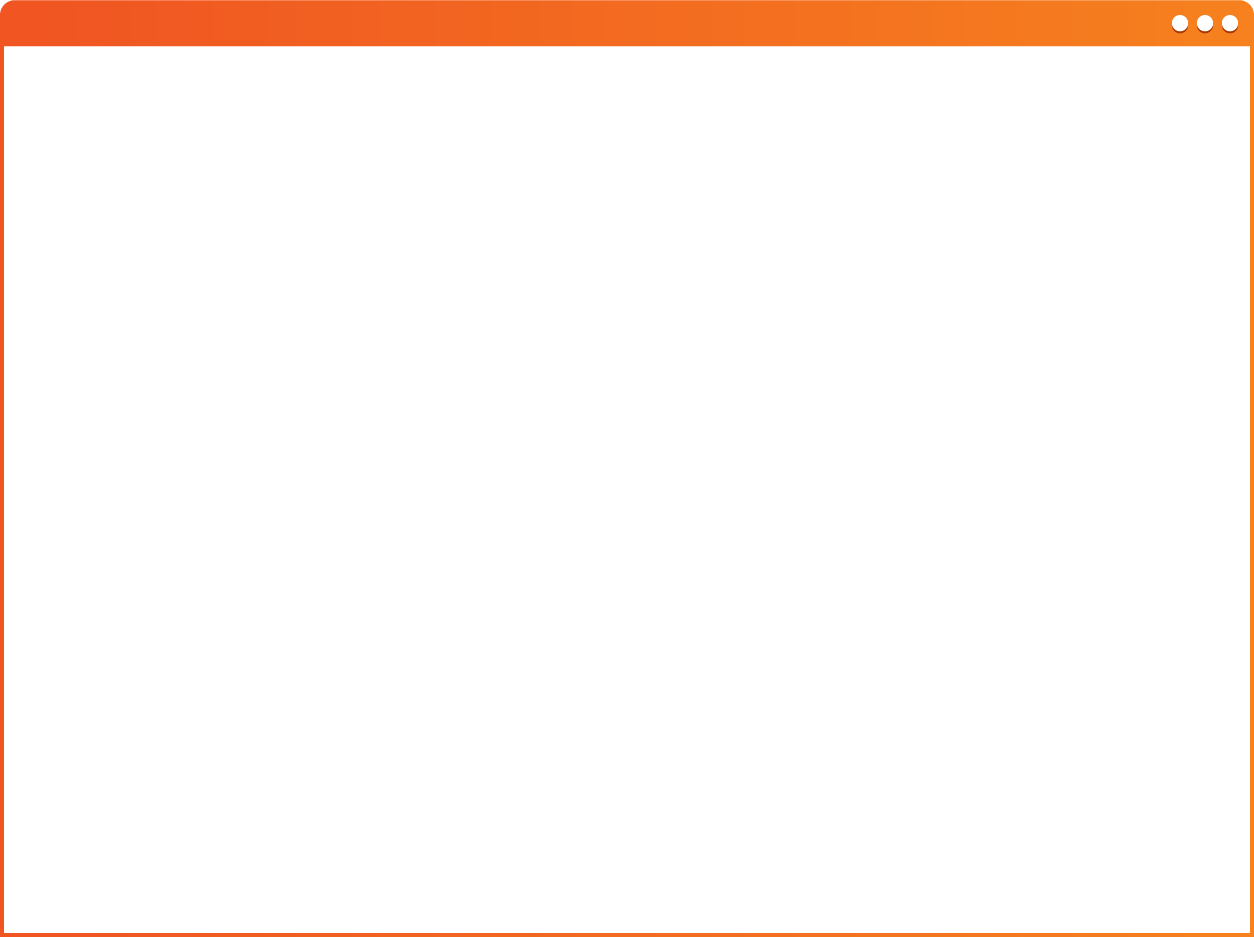 На основании работы ТК 22 мы обобщаем мировой опыт.
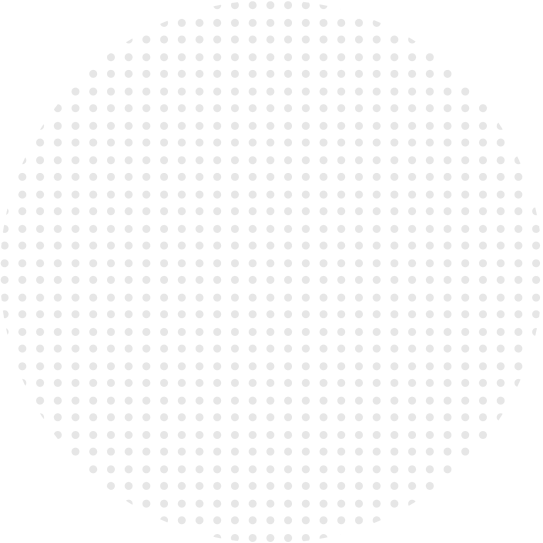 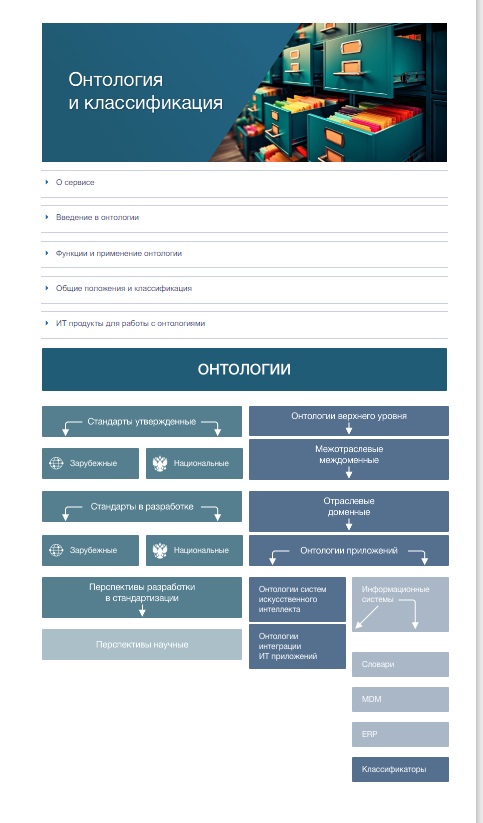 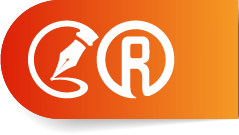 МЫ ДОЛЖНЫ ЗНАТЬ И ПРИМЕНЯТЬ РАЗЛИЧНЫЕ ПРЕДМЕТНЫЕ ОНТОЛОГИИ!
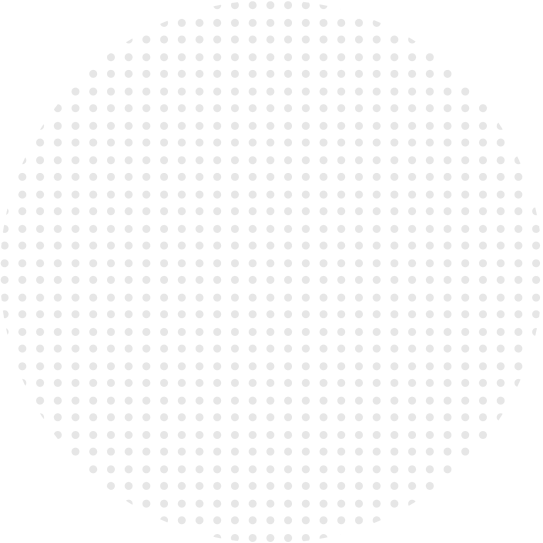 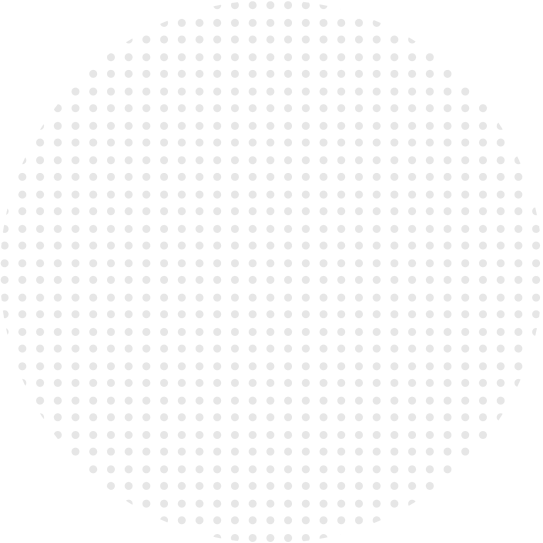 IT-РЕШЕНИЯ В ОБЛАСТИ СТАНДАРТИЗАЦИИ. ГОСУДАРСТВЕННО-ЧАСТНОЕ ПАРТНЕРСТВО
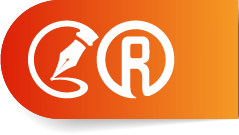 ТК, ПРЕДПРИНИМАТЕЛИ И ПРАВООБЛАДАТЕЛИ ГОТОВЫ ДЕЛИТЬСЯ ИНТЕЛЛЕКТУАЛЬНОЙ СОБСТВЕННОСТЬЮ.

ГОСУДАРСТВЕННО-ЧАСТНОЕ ПАРТНЕРСТВО – 
ЕГО НУЖНО ПРИМЕНЯТЬ.

ТК 22, ТК 23 ДЕЛАЮТ ВЕЛИКИЕ РАЗРАБОТКИ – ПОЧЕМУ БЫ ИХ 
НЕ ПОПРОБОВАТЬ НА ВСЕЙ РФ.
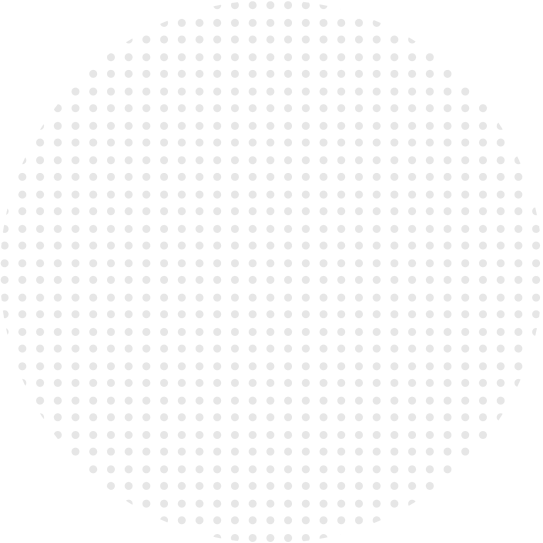 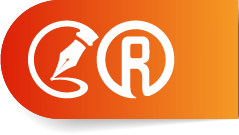 ЦИФРОВИЗАЦИЯ – СЪЕСТ ДЕНЕГ СКОЛЬКО УГОДНО!
ЕСЛИ НЕТ СТАНДАРТИЗАЦИИ
СТАНДАРТИЗАЦИЯ РЕГУЛИРУЕТ 
КАЧЕСТВО И СЕБЕСТОИМОСТЬ!
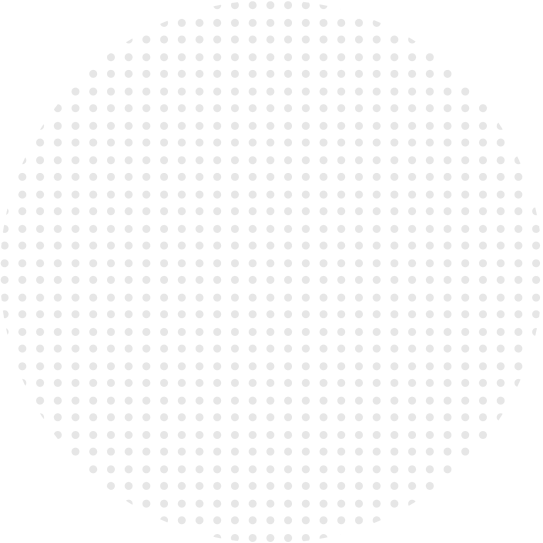 НА ТК 22 ВОЗЛАГАЮТСЯ ОГРОМНЫЕ ЗАДАЧИ!
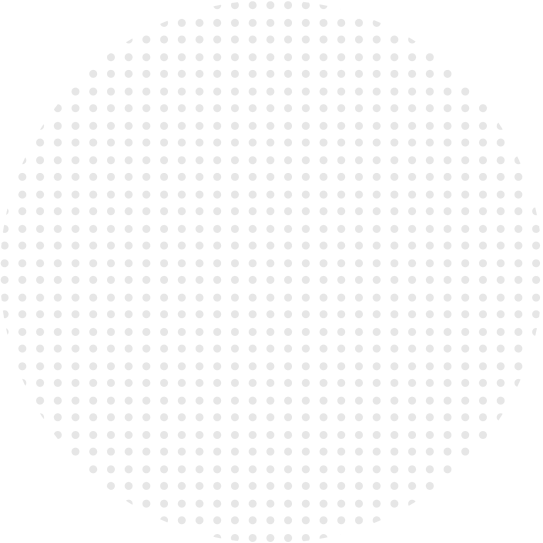 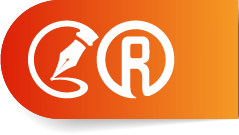 А ТЕПЕРЬ IT-РЕШЕНИЯ ДЛЯ СТАНДАРТИЗАЦИИ
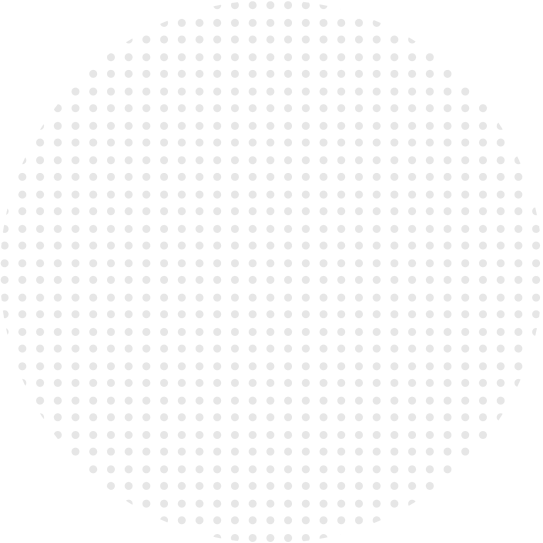 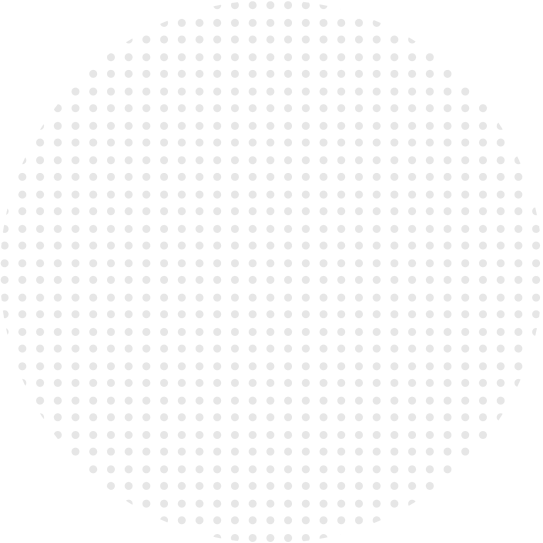 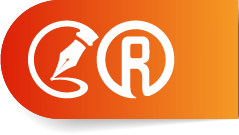 SMART-СТАНДАРТИЗАЦИЯ. О ЧЕМ ЭТО?
ПТК 711 – Проектный технический комитет «Умные (SMART) стандарты».
Для чего он создан, понятно из первого стандарта:
ПНСТ 864-2023 «Умные (SMART) стандарты. Общие положения». Принят.
Он определяет смысловые сущности документа по стандартизации для их дальнейшего понимания и людьми, и компьютером.
Сейчас в стадии обсуждения и утверждения:
Проект ПНСТ – «Умные (SMART) стандарты. Архитектура и форматы данных».
Проект ПНСТ – «Умные (SMART) стандарты. Классификация объектов стандартизации. Общие положения».
ДАЛЕЕ:
ПРОЕКТЫ ПНСТ:
SMART-сервисы по представлению и обмену данными требований
SMART-сервисы по разработке SMART-стандартов
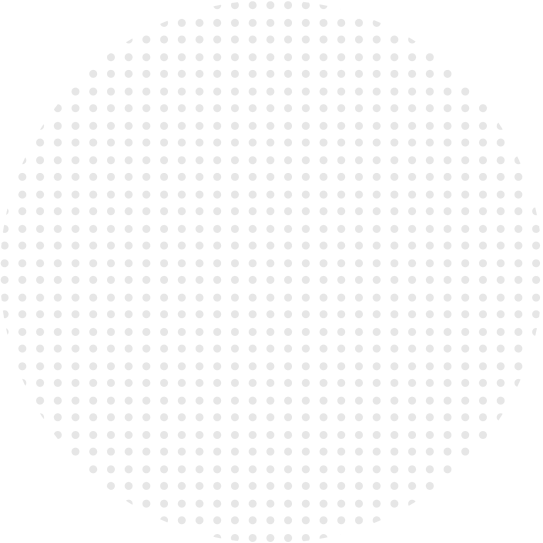 СНОВА ОПРЕДЕЛЯЕМСЯ С ПОНЯТИЯМИ
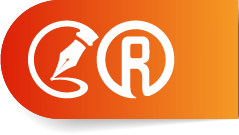 Под умными (SMART) стандартами мы понимаем стандартизованное применение IT-решений для работы с документами по стандартизации.
УМНЫЙ СТАНДАРТ  ПО СОДЕРЖАНИЮ
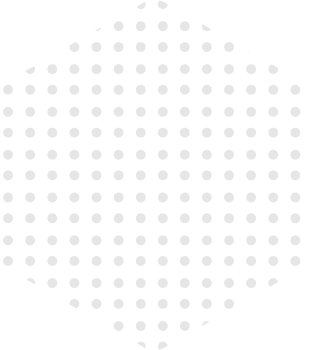 ДЕЛАЕТ РАЗРАБОТЧИК (АВТОР)
МЫ ДЕЛАЕМ
ЦИФРОВОЕ ПРЕДСТАВЛЕНИЕ СТАНДАРТА,
НАЗЫВАЕМ ЕГО «УМНЫM (SMART) - СТАНДАРТОМ»
SMART – это цифровой образ содержания стандарта. 
Это степень развития сервисов по работе с содержанием.
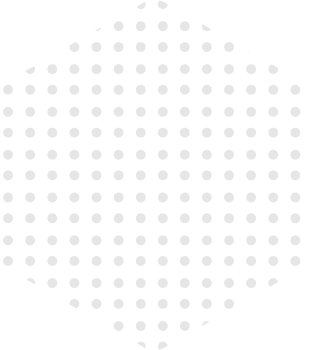 ПОЛОУМНЫЙ СТАНДАРТ
Поэтому: Полуумный стандарт – это лишь версия цифрового сервиса (на совести IT-разработчика).
Версия может быть 0.25, 0.75 и т.д.
НА СОВЕСТИ АВТОРА!
В ОТЛИЧИЕ ОТ
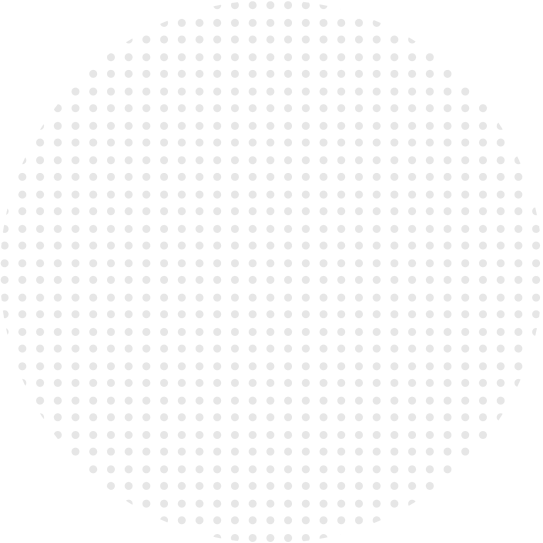 ДОКУМЕНТЫ БЫВАЮТ РАЗНЫЕ.
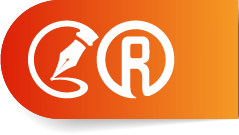 ПОЭТОМУ SMART-ДОКУМЕНТЫ ТОЖЕ БУДУТ РАЗНЫМИ.
SMART (УМНЫЕ) ДОКУМЕНТЫ
Документыпо стандартизации
Умные (SMART) стандарты
Проектно-строительная документация
Бухгалтерские, медицинские и т.д. документы
Конструкторская документация
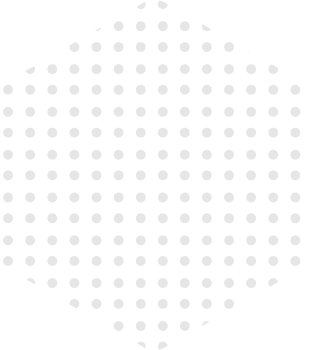 ТИМ
ПТК 711
(ФАУ ФЦС)
НУЖНО ОБЕСПЕЧИТЬ ВЗАИМОДЕЙСТВИЕ РАЗНЫХ СТАНДАРТОВ НА УРОВНЕ ТРЕБОВАНИЙ!
Пример:
(ТК 505)
IT-РЕШЕНИЯ ДЛЯ РАБОТЫ СО SMART (УМНЫМИ) ДОКУМЕНТАМИ
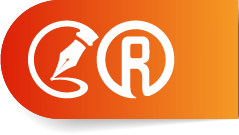 ГОСУДАРСТВО (УТВЕРЖДЕНИЕ И ОПУБЛИКОВАНИЕ)
ПОЛЬЗОВАТЕЛИ СТАНДАРТА
ТК (ЭКСПЕРТИЗА И УТВЕРЖДЕНИЕ)
ОНИ ДВИГАЮТ СТАНДАРТИЗАЦИЮ!
РАЗРАБОТЧИК
СТАНДАРТ
«ТЕХЭКСПЕРТ»: 
МЫ ИХ ДЕЛАЕМ УМНЕЕ 
ДЛЯ ПРИМЕНЕНИЯ
- Головин С.А., ТК 22 Информационные технологии
- Гоготишвили Д.М., ТК 23 Нефтяная и газовая промышленность
ИХ МОЖНО ДЕЛАТЬ «УМНЫМИ» НА СТАДИИ ПРИНЯТИЯ
ИХ НУЖНО ДЕЛАТЬ «УМНЫМИ» НА СТАДИИ ПРИМЕНЕНИЯ
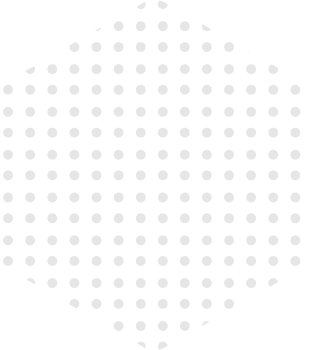 ПНСТ УСТАНАВЛИВАЕТ СМЫСЛОВОЕ СОДЕРЖАНИЕ СТАНДАРТА!
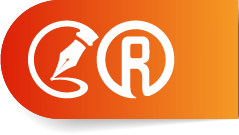 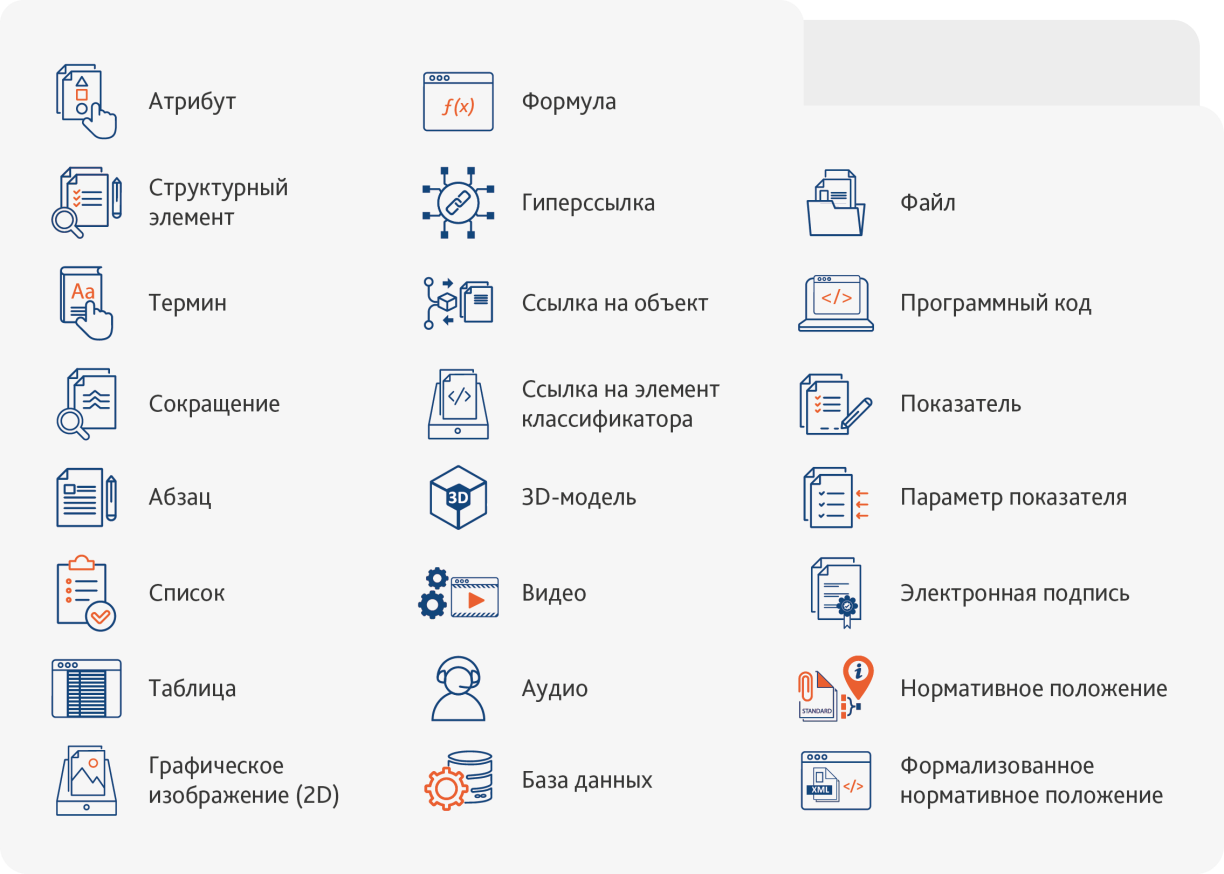 Информационные элементы, предложенные в ПНСТ «Умные (SMART) стандарты. Общие положения»
ВАЖНЕЙШИЕЭЛЕМЕНТЫ!
[Speaker Notes: Идентификация и ВЫДЕЛЕНИЕ ТРЕБОВАНИЙ, а также параметров и показателей – ВАЖНЕЙШАЯ ОСОБЕННОСТЬ SMART-СТАНДАРТА]
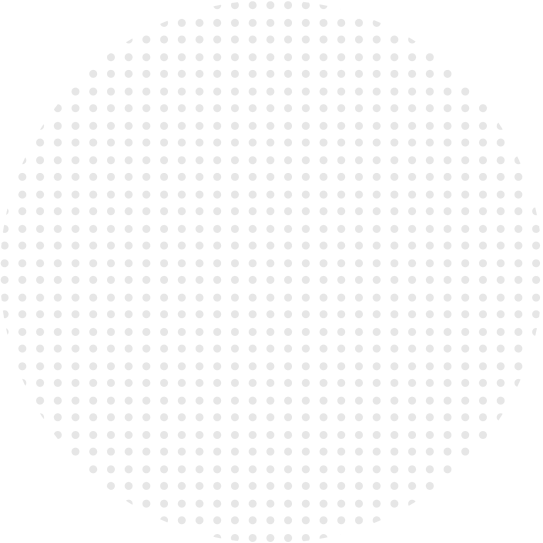 САМОЙ ГЛАВНОЙ СУЩНОСТЬЮ В ДОКУМЕНТЕ ПО СТАНДАРТИЗАЦИИ ЯВЛЯЕТСЯ:
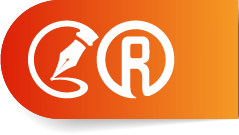 ТРЕБОВАНИЕ!!!
ОНО МОЖЕТ БЫТЬ ВЫРАЖЕНОНА ЕСТЕСТВЕННОМ ЯЗЫКЕ, А МОЖЕТ БЫТЬ ВЫРАЖЕНО ФОРМАЛИЗОВАННО!
Ссылки на другие требования
Цифровой код из классификатора продукции и характеристик
Цифровой код из классификатора продукции (например ОКПД-2)
ОЧЕНЬ ВАЖНО: ГЛАВНОЕ В SMART – ЭТО ВЫДЕЛЕНИЕ ТРЕБОВАНИЙ!ВЫДЕЛЕНИЕ ТРБОВАНИЙ, СВЯЗИ ТРЕБОВАНИЙ С ДРУГИМИ, ПРИВЯЗКА ТРЕБОВАНИЙ К ПРОДУКЦИИ, ЗАДАЧА МАШИНОПОНИМАНИЯ ОТНОСИТЕЛЬНО ТРЕБОВАНИЙ.
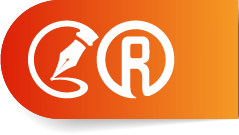 Пример требования
ДАВЛЕНИЕ В ТРУБОПРОВОДЕ НЕ ДОЛЖНО ПРЕВЫШАТЬ 10 МПА
Цифровое описание
Числовой параметр
Степень нормативности
Единица измерения
Условие
ЧТО НУЖНО:
Возможность выявить связанные по смыслу требования из любых других документов.
Общезначимая классификация (кодирование) продукции и их характеристик (объектов стандартизации).
Формализованные языки изложения требований (существуют – надо стандартизировать в следующих стандартах).
МЫ ДОЛЖНЫ ПРЕДУСМОТРЕТЬ ВОЗМОЖНОСТЬ ОБРАБОТКИ ТЕКСТА ДОКУМЕНТОВ, ВПЛОТЬ ДО КАЖДОГО ЗНАЧАЩЕГО СЛОВА.ЭТО ПРЕДУСМОТРЕНО В ОБЩИХ ПОЛОЖЕНИЯХ  В ПНСТ «УМНЫЕ (SMART) СТАНДАРТЫ. ОБЩИЕ ПОЛОЖЕНИЯ»И В КОМПЛЕКСЕ СЛЕДУЮЩИХ СТАНДАРТОВ
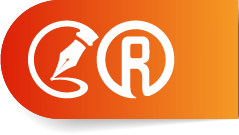 ФОРМАЛИЗАЦИЯ ТРЕБОВАНИЙ
NN Текст требования
Формализованное описание требования
Параметры
Условия
Значения
Берутся из классификатора продукции
(Возможно классификатор?)
Наименование
Процесс
(этап)
продукции
Это этапы: проектирование, производство, эксплуатация и т.д. (классификатор)
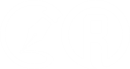 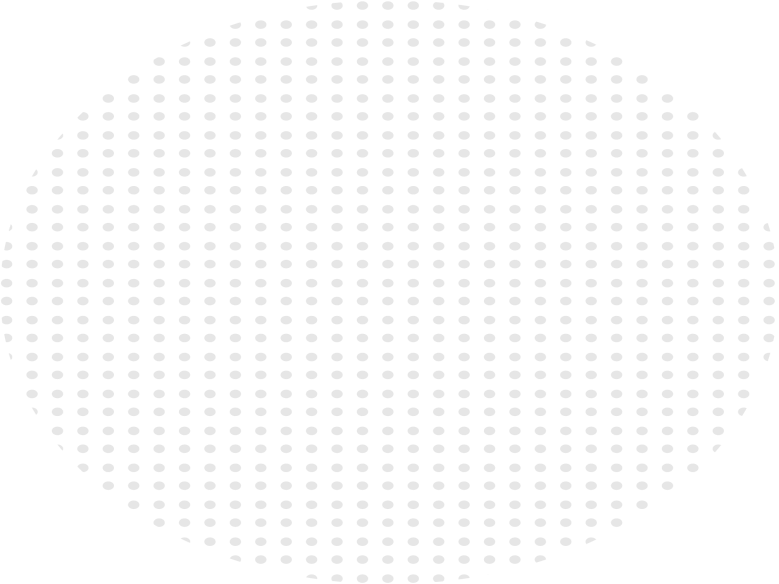 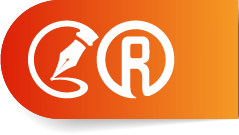 ИНСТИТУТ СТРОИТЕЛЬНОЙ ФИЗИКИ РАЗРАБАТЫВАЕТ И СОПРОВОЖДАЕТ
СП 131.13330.2020 СВОД ПРАВИЛ. ОН РАСПРОСТРАНЯЕТСЯ НА ВСЮ СТРАНУ
ВОЗМОЖНОСТИ РАБОТЫ С КЛИМАТИЧЕСКИМИ ПАРАМЕТРАМИ
ДОСТУПНОСТЬ СЕРВИСА В ПСС «ТЕХЭКСПЕРТ»
Доступ к сервису можно осуществить:
Через главную страницу продукта
В результате интеллектуального поиска
Из СП 131.13330.2020
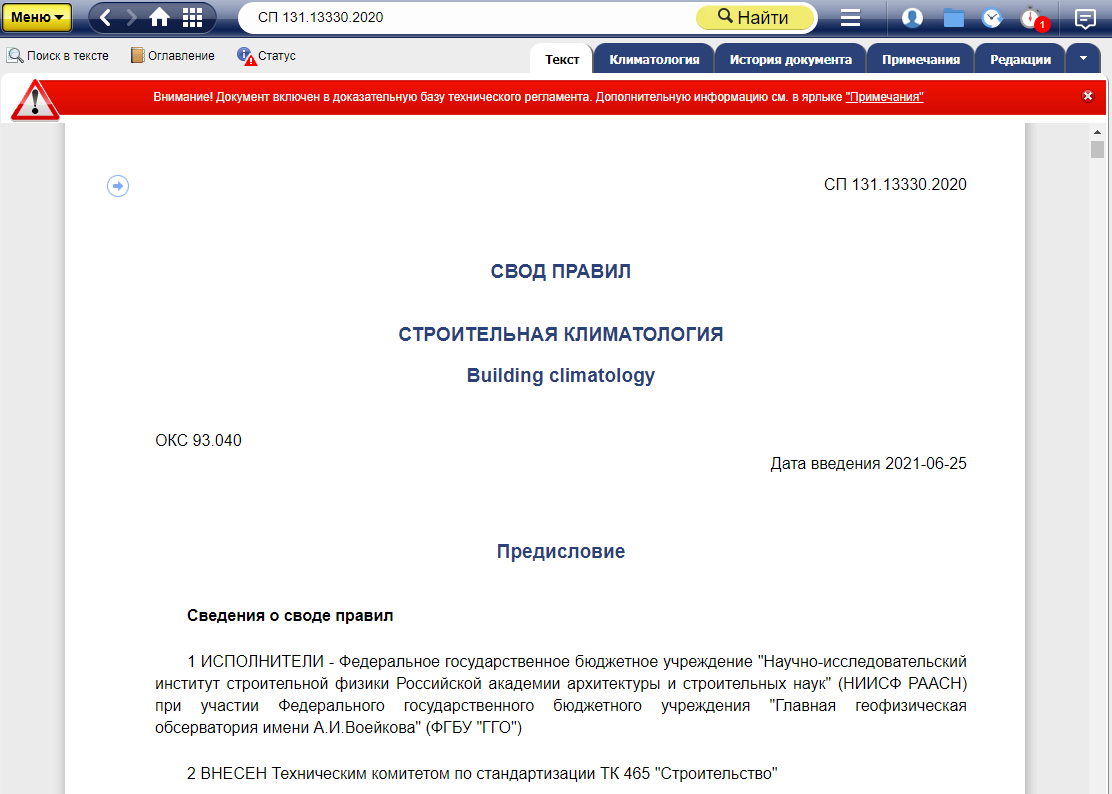 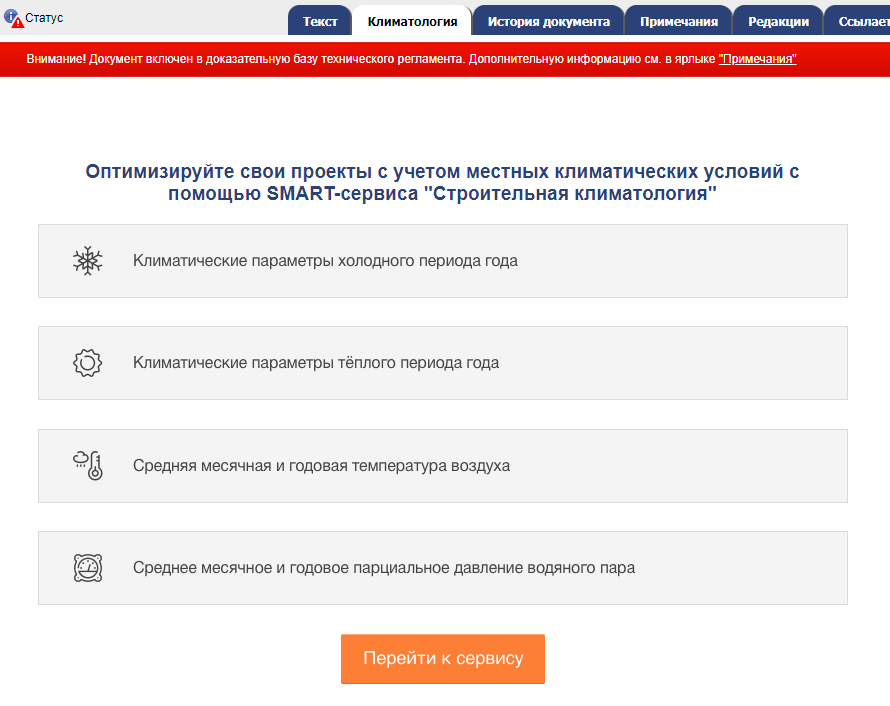 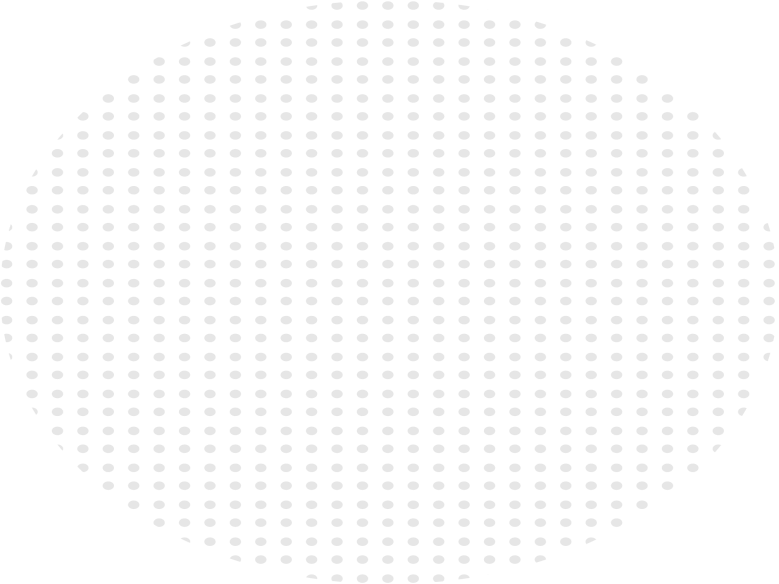 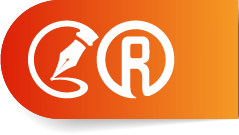 ОЧЕНЬ СЛОЖНЫЙ СП, СОСТОЯЩИЙ ИЗ МНОЖЕСТВА ТАБЛИЦ, ЗАКЛЮЧЕННЫХ В «ПЛОСКИЙ» ТЕКСТ
SMART-СЕРВИС: СТРОИТЕЛЬНАЯ КЛИМАТОЛОГИЯ
Климатические параметры холодного периода года (таблица 3.1. СП 131.13330.2020)
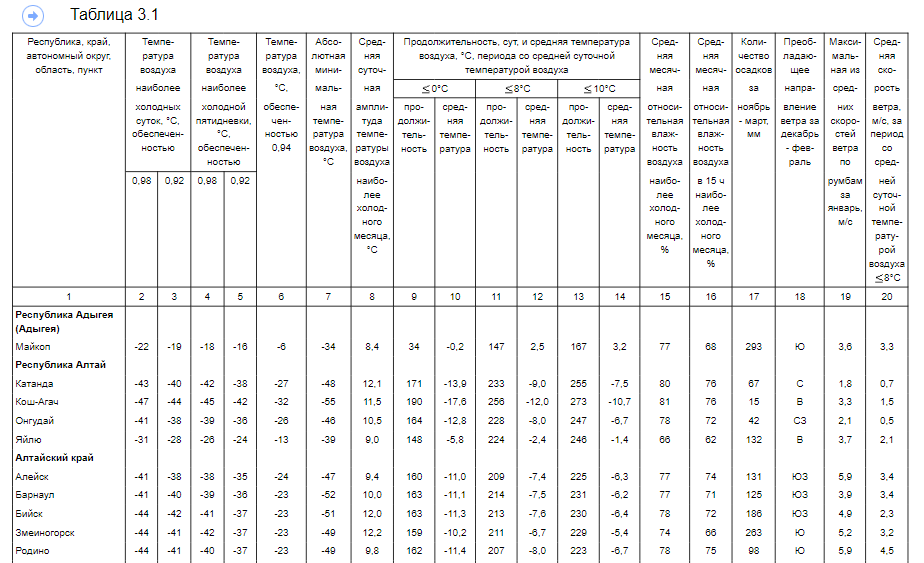 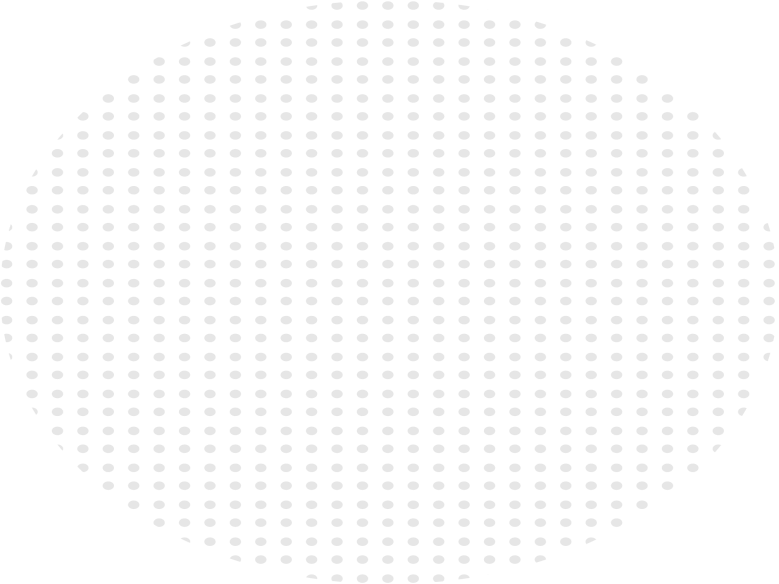 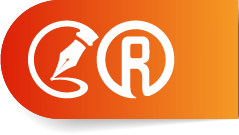 КАК СДЕЛАТЬ НЕМНОЖЕЧКО УМНЫМ (SMART) СТАНДАРТ
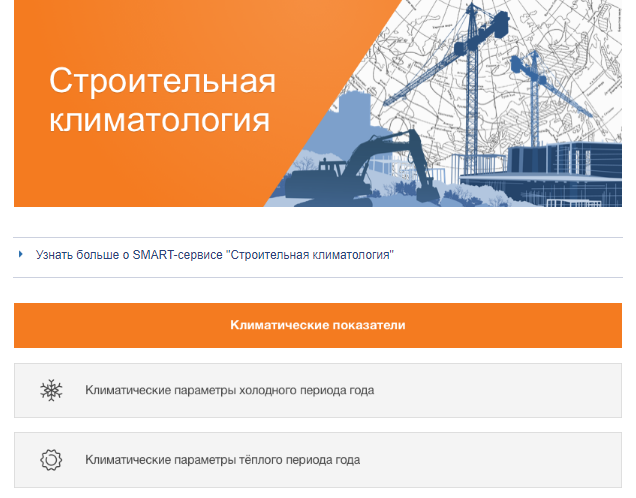 Сервис включает (по состоянию на апрель 2024):
климатические параметры холодного периода года
климатические параметры теплого периода года
средние месячную и годовую температуры воздуха
среднее месячное и годовое парциальное давление водяного пара
SMART-сервис «Строительная климатология» содержит данные в табличном видео климатических показателях из СП 131.13330.2020
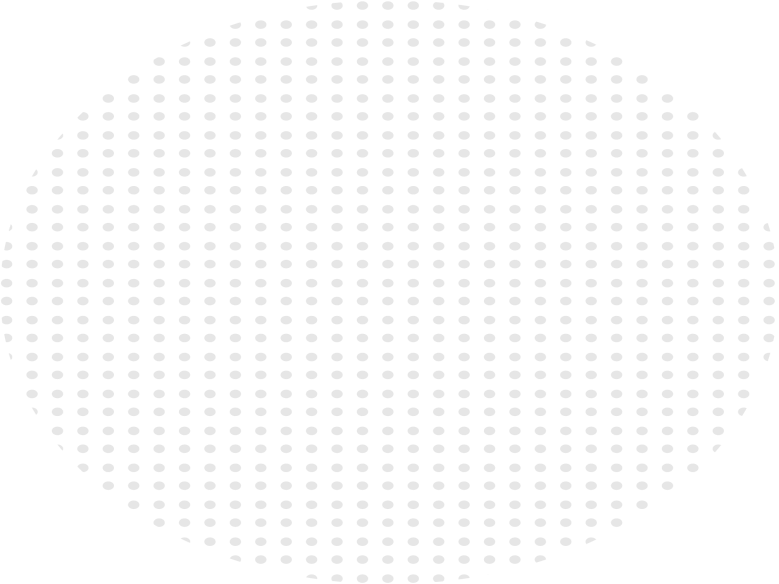 SMART-СЕРВИСЫ. ВОЗМОЖНОСТИ РАБОТЫ С КЛИМАТИЧЕСКИМИ ПАРАМЕТРАМИ
ВОЗМОЖНОСТИ РАБОТЫ С РЕЗУЛЬТАТОМ ПОИСКА
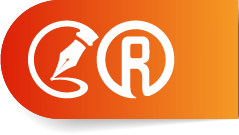 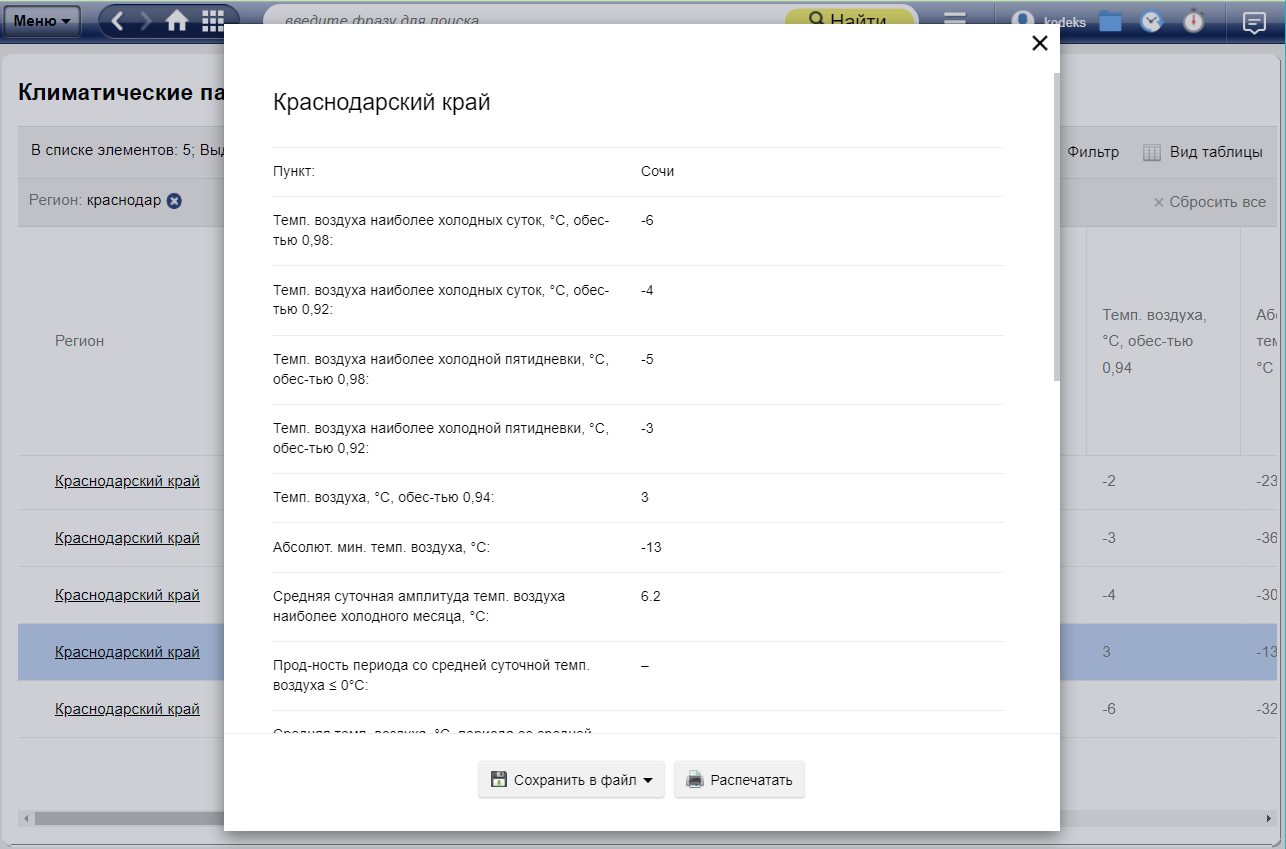 Возможность просмотра карточки всех климатических параметровдля конкретного населенного пункта
Возможность печати карточки параметров для конкретного населенного пункта
Возможность сохранения в файл (pdf, rtf) параметров для конкретного населенного пункта
Предстоит расширить функциональность, реализовав: сохранение в файл (DOCX, XLSX), сравнение параметров нескольких выбранных населенных пунктов, проч.
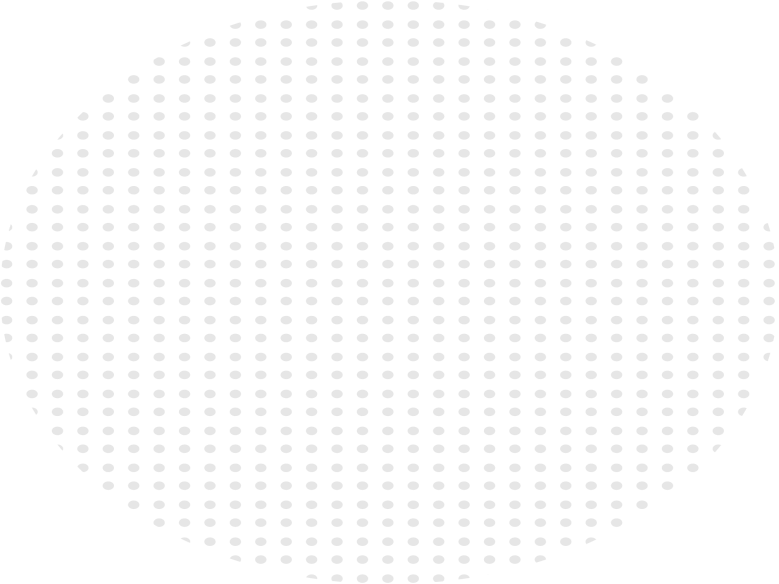 SMART-СЕРВИСЫ. ВОЗМОЖНОСТИ РАБОТЫ С КЛИМАТИЧЕСКИМИ ПАРАМЕТРАМИ
УПРАВЛЕНИЕ ОТОБРАЖЕНИЕМ ТАБЛИЧНОГО СЕРВИСА
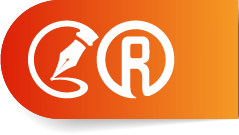 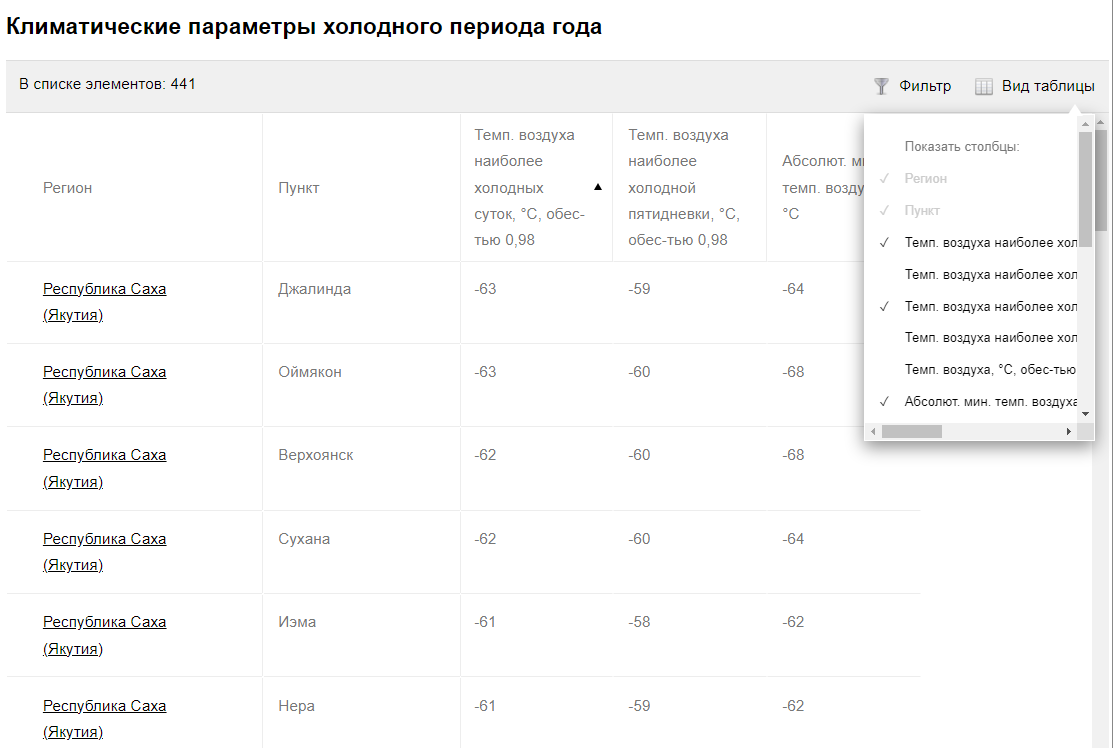 Возможность настроить вид таблицы, управляя отображением столбцов
Возможность сортировать данные в столбцах по возрастанию/убыванию значений
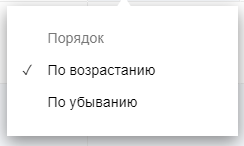 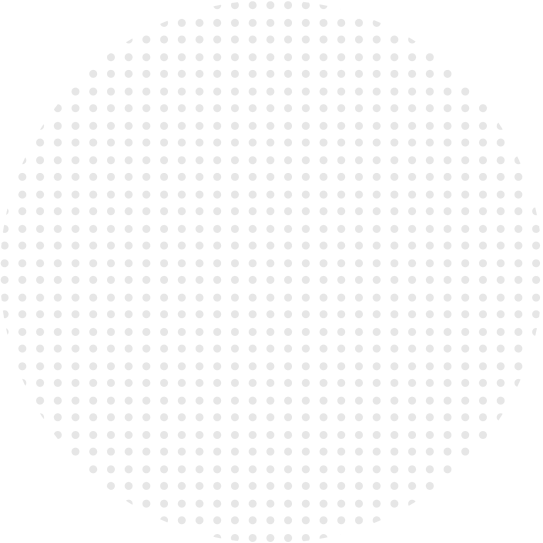 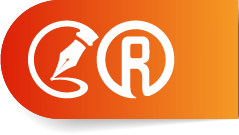 С ТОЧКИ ЗРЕНИЯ  ЦИФРОВЫХ ТЕХНОЛОГИЙ (И МАТЕМАТИКИ)
ТРЕБОВАНИЕ – МНОГОМЕРНЫЙ ЦИФРОВОЙ ОБЪЕКТ (МНОГОМЕРНАЯ МАТРИЦА)
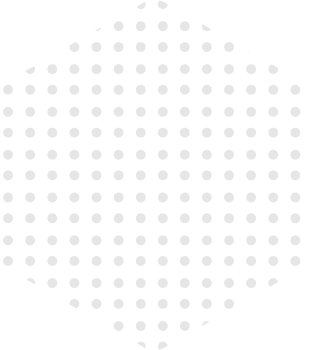 РЕЕСТР ТРЕБОВАНИЙ!?
Но это не дает полной информации о содержании требования
МЫ ЕГО ВЫПИЛИВАЕМ ИЗ ТЕКСТА В ВИДЕ ТЕКСТА
ПРОСТРАНСТВО
СОДЕРЖАНИЕ ТРЕБОВАНИЙ
ВРЕМЯ
МЕТАФИЗИКА ТРЕБОВАНИЯ (КОНСТРУКЦИЯ, ИЗ ЧЕГО СДЕЛАНО, УСЛОВИЕ ИСПОЛЬЗОВАНИЯ И Т.Д.)
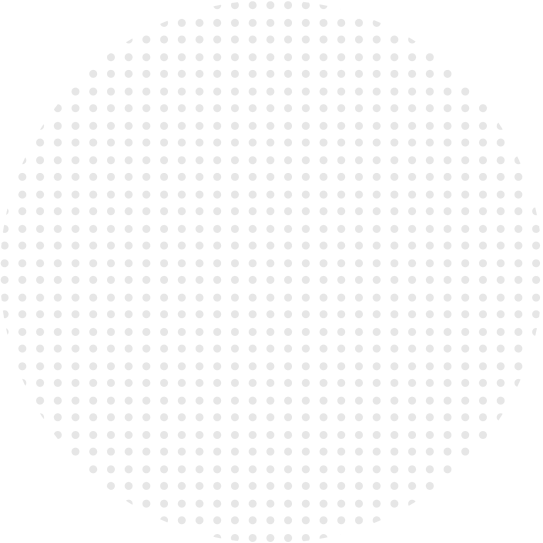 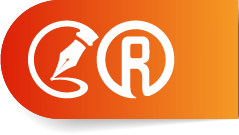 ПТК 711
Я ПРЕДЛАГАЮ:
ЗАИНТЕРЕСОВАННЫМ СТОРОНАМ СОГЛАСОВАТЬ МЕЖДУ СОБОЙ ФОРМАЛИЗОВАННОЕ ОПИСАНИЕ ТРЕБОВАНИЙ И ПРАВИЛ ОБМЕНА ДАННЫМИ О ТРЕБОВАНИЯХ МЕЖДУ РАЗНЫМИ ИНФОРМАЦИОННЫМИ СИСТЕМАМИ.
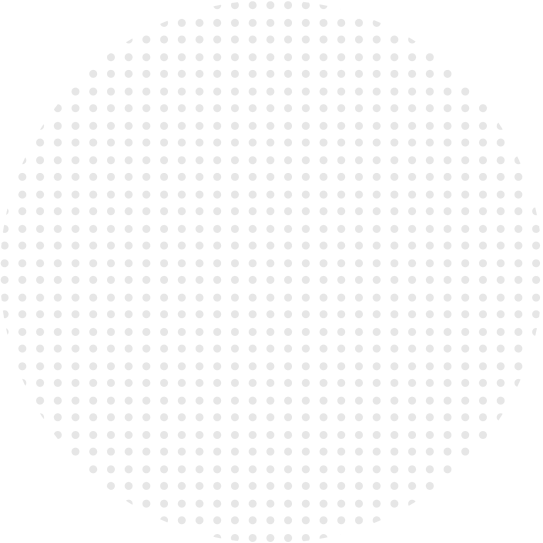 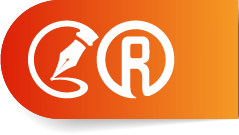 (варианты)
КАК СОЗДАВАТЬ SMART-СТАНДАРТЫ
1. Вручную? – Оформить его на языке XML
 
2. Надстройки над существующими редакторами:
а) Word MS
б) Libre Office 

3. Специальные редакторы? Думаем, что да!  Техэксперт: Делаем конструкторы.
ЭТО ГЛАВНЫЙ ПУТЬ
Делаем
(ТЕХЭКСПЕРТ) ПРОБУЕМ ВСЕ ВАРИАНТЫ
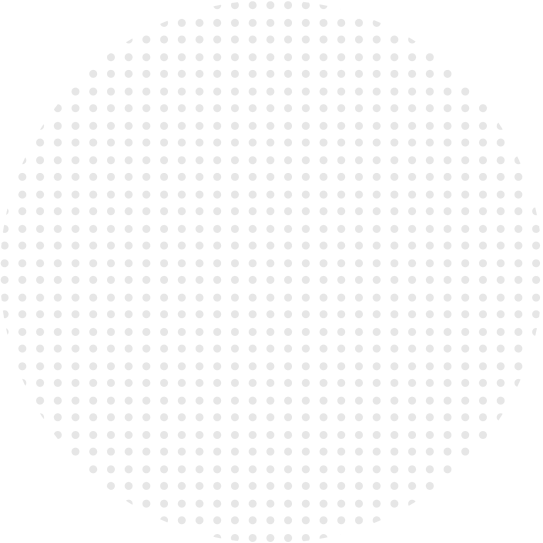 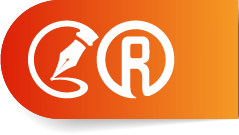 КОРОЧЕ ГОВОРЯ:
МЫ ХОТИМ ДОГОВОРИТЬСЯ О ЯЗЫКЕ ПОНИМАНИЯ ТРЕБОВАНИЙ.
ТРЕБОВАНИЕ 1 
В ОДНОЙ СИСТЕМЕ
ТРЕБОВАНИЕ 1 
В ДРУГОЙ СИСТЕМЕ
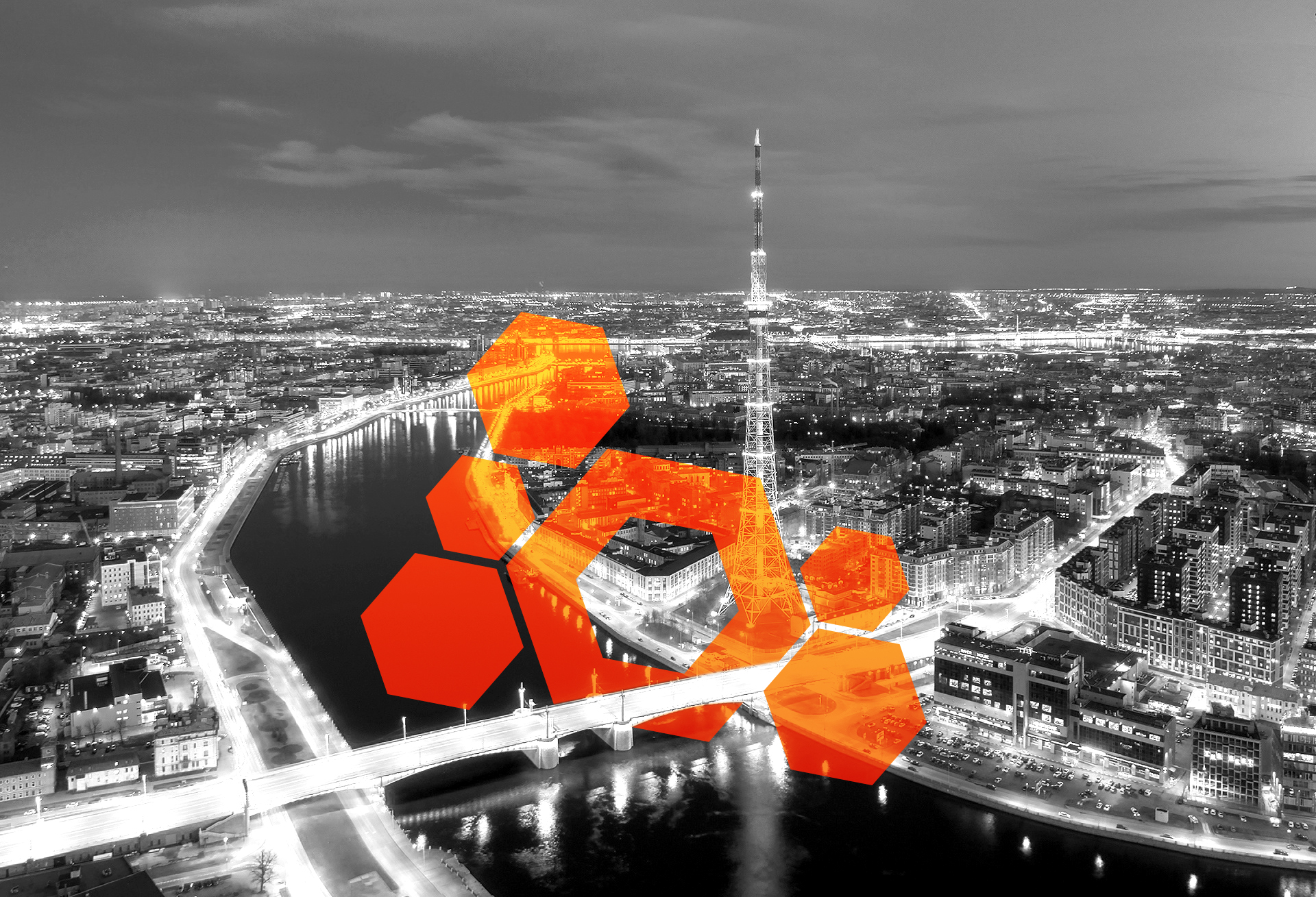 СПАСИБО ЗА ВНИМАНИЕ!
Санкт-Петербург, Средний пр. В.О.,д. 36/40, лит. А, пом. 1043
spp@kodeks.ru
www.cntd.ru
www.kodeks.ru
8-800-555-78-25